Selected HamSCI Science Experiments Using Unique Properties of WWV, WWVH, and WWVB
Science Portion of NIST Presentation by 
Dr. Phil Erickson and Steve Cerwin 
on March 25, 2021

Steve Cerwin
Phil Erickson
1
Selected HamSCI Science Experiments Using Unique Properties of WWV, WWVH, and WWVB
1. Precise measurements of WWV carrier modification by the ionosphere: Doppler shifts, mode splitting
2. Ionization layer height, propagation mode: Time of Flight measurements using 1 kHz WWV per-second timing ticks
3. Multi-frequency observations of variable ionospheric propagation: WWV at 2.5 MHz, 5 MHz, and 10 MHz.
4. WWV / WWVH separation using 500 Hz and 600 Hz tones

None of these measurements would have been possible were it not for the precision and unique transmission format of WWV, WWVH, and WWVB.
2
WWV Doppler Shifts and Mode Splitting ObservedDuring Dawn and Dusk Transitions:Carrier Frequency Variations Reveal Electron Density Changes, Multipath
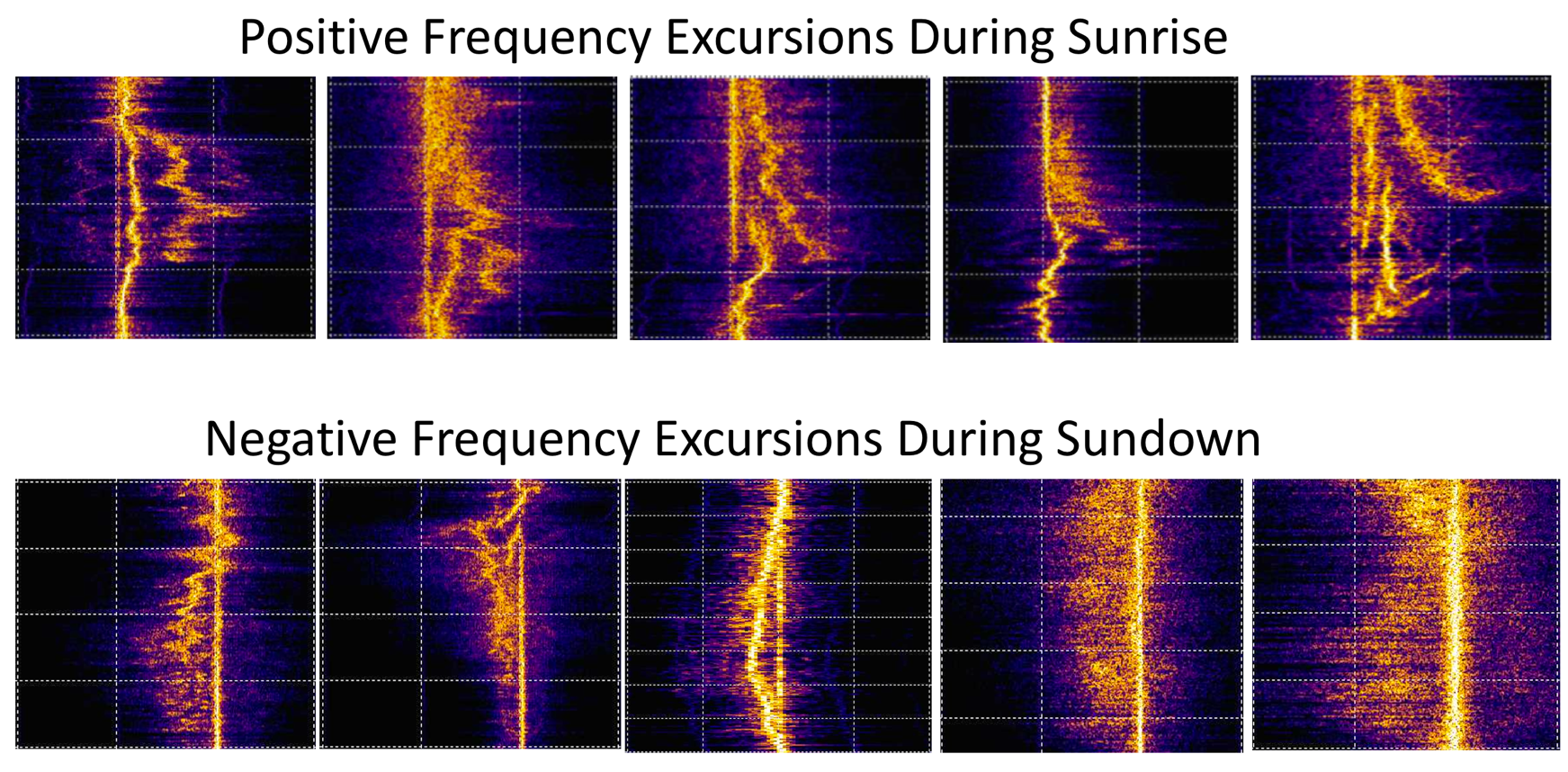 Horizontal Scale 1 Hz/div
3
[Speaker Notes: Spectrograms of WWV carrier dawn and dusk frequency behavior. The positive dawn swings caused by descending ionization show mode splitting and include frequency tracks that often manifest or extinguish abruptly mid-transition. The negative frequency swings at dusk caused by ascending ionization are generally mode docile. This behavior can be observed daily on a path from Ft. Collins, CO to near San Antonio, TX.]
5 MHz WWV Frequency Variation Example: Ionospheric Space Weather Effects
Calculated as: 2 hop F layer
	        1 hop F layer
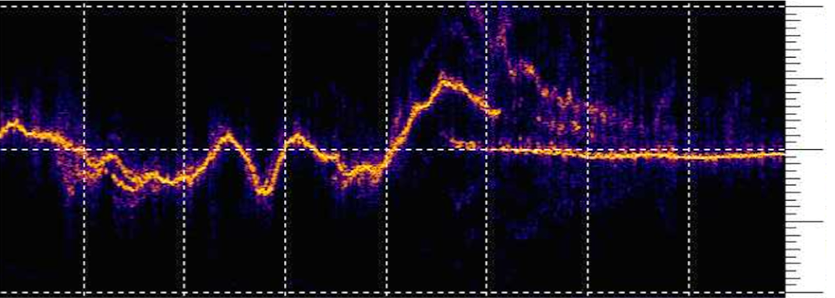 Hypothesized E layer
Predawn TID?
13
10.
15.
9.
11
12
14.
14.
WA5FRF  FFM Morning Spectrogram
Frequency Record Digitized and Imported to Excel Spreadsheet for analysis.
No GPSDO was available for this data set. Frequency calibration was obtained from daytime WWV carrier on 5 MHz.
TID = Traveling Ionospheric Disturbance: Wave Activity in the Ionosphere launched by natural variability
[Speaker Notes: This data was recorded on the 5 MHz WWV carrier down converted to 1000 Hz using Spectrum Lab software. The data was digitized and input to a spreadsheet for analysis. A possible Traveling Ionospheric Disturbance is visible between 1000z and 1200z. The dawn transition between night and day begins near 1200z.]
F2 Layer Height vs. Time During Dawn Transition Computed Through Numerical Integration Procedure on Doppler Data
F2 Layer height is key to quantifying ionospheric production, loss, transport
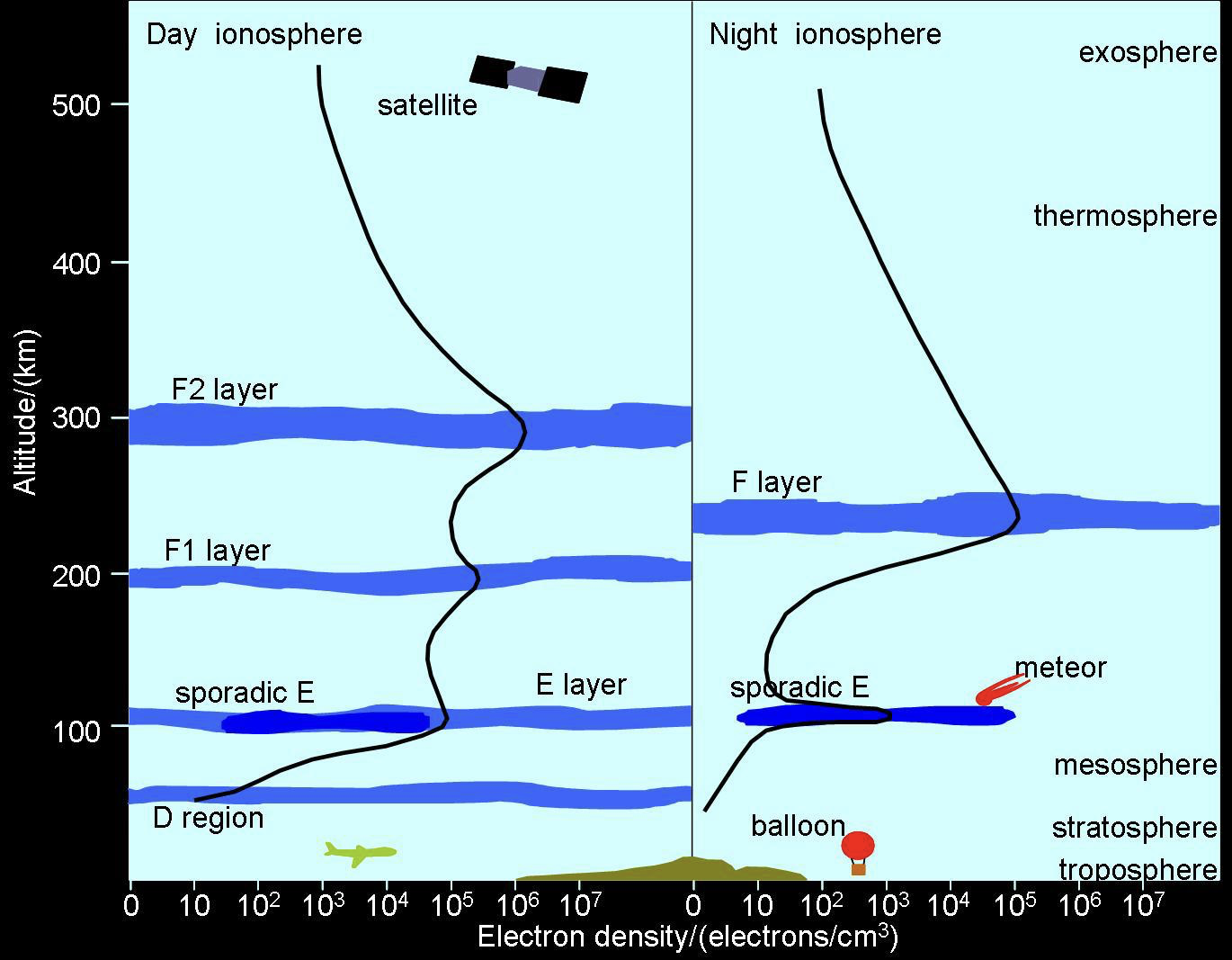 Night
Day
F2 Layer vs. time calculated assuming 1-hop and 2-hop modes show comparable results
http://www.sws.bom.gov.au/Educational/1/2/5
[Speaker Notes: Ionization layer height vs. time curves were calculated by numerically integrating the Doppler data using a simplified one and two hop model of the ionosphere. The one and two hop calculations gave comparable results.]
Layer Height Calculated from 1 and 2 Hop WWV Doppler Data Compared with Boulder hmF1 Ionosonde Reference
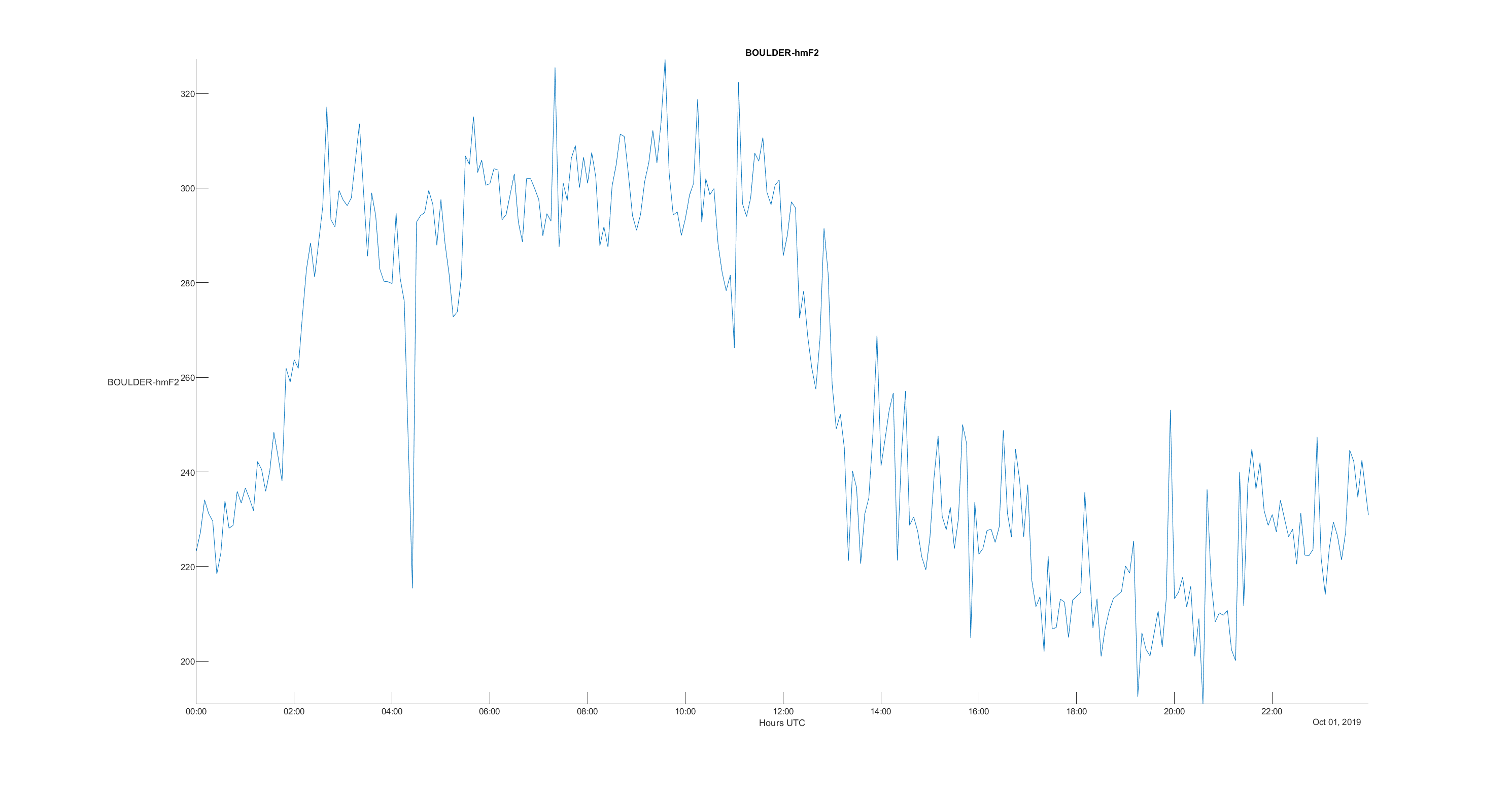 Timing of layer height decrease is excellent but magnitude of final height is off by 35 km. Why?
[Speaker Notes: This overlay compares the layer height vs. time curves computed from Doppler data with hmF1 data from the Boulder ionosonde. The timing of the dawn layer descent compares very favorably using both the 1-hop and 2-hop models relating path length to layer height. The magnitude of the height calculations was complicated by the predawn TID and differed from the ionosonde reference. Note the ionosonde location was north of the path apogee by ~ 700 km.]
A Little Frequency Error Goes a Long Way in Layer Height Calculation from Doppler Data
A frequency error represents a constant path velocity offset that adds up to a large layer height error when integrated over the time window of the experiment.

This data set shows the large errors that could occur with as little as 0.01 Hz frequency error at 5 MHz.

The atomic clock precision of the WWV transmitter and similar precision afforded by a GPSDO at the receiver are requirements for accurate Doppler analyses.
-0.02 Hz
80 km!
+0.02 Hz
~0.04 Hz range in frequency uncertainty results in a layer height spread of 80 km! over a 5 hour time span for this path.
[Speaker Notes: This chart shows the sensitivity of layer height calculations to absolute frequency calibration when computing from Doppler shift data. A calibration error of about 0.015 MHz accounts for the height error observed in the previous slide.]
2017 Eclipse: 10+ dB Enhanced Strength of Both 5 MHz WWV and 60 kHz WWVB Over a Colorado to Texas Path
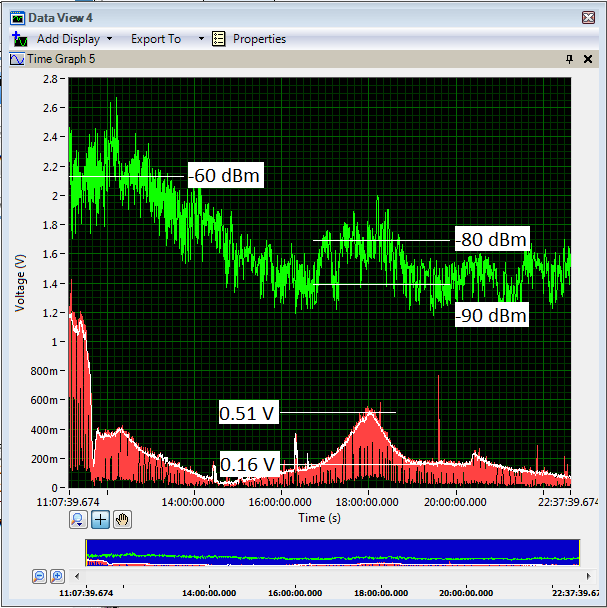 5 MHz WWV - dBm
Start: 1650z
Peak: 1804z
End:   1900z
10 dB
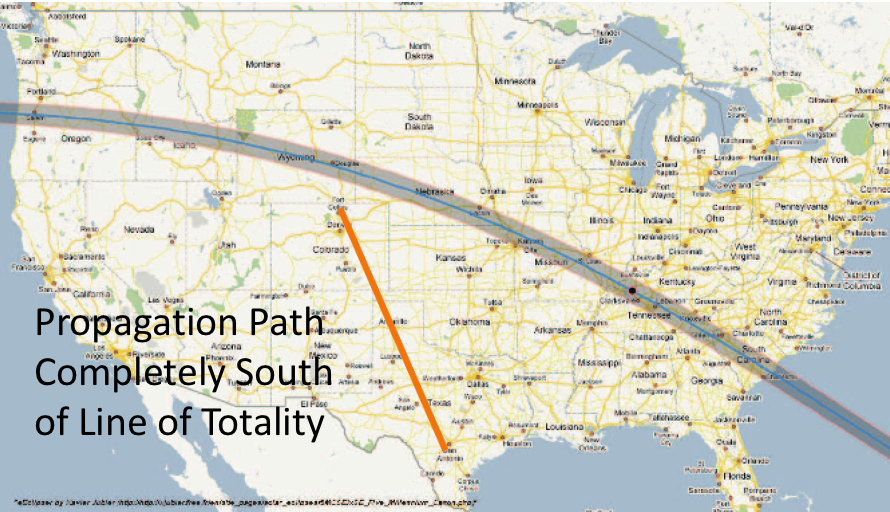 60 kHz WWVB - Volts
10 dB
Monitoring amplitude changes in time => ionospheric electron density production, loss (day = suppression of LF and VLF propagation)
8
[Speaker Notes: This is daytime signal strength data from the day of the eclipse. The eclipse enhanced propagation of both 5MHz WWV and 60kHz WWVB by 10dB even though the propagation path was completely south of the Path of Totality. The red/white WWVB data appears more pointed at the peak because it is in linear format. The green WWV data also shows 10dB enhancement but appears more rounded because the S-meter voltage is linear-in-dB. The enhancement began at 1650z, peaked at 1804z, and ended at 1900z.]
WWV and WWVH 1-pps Timing Tick Format
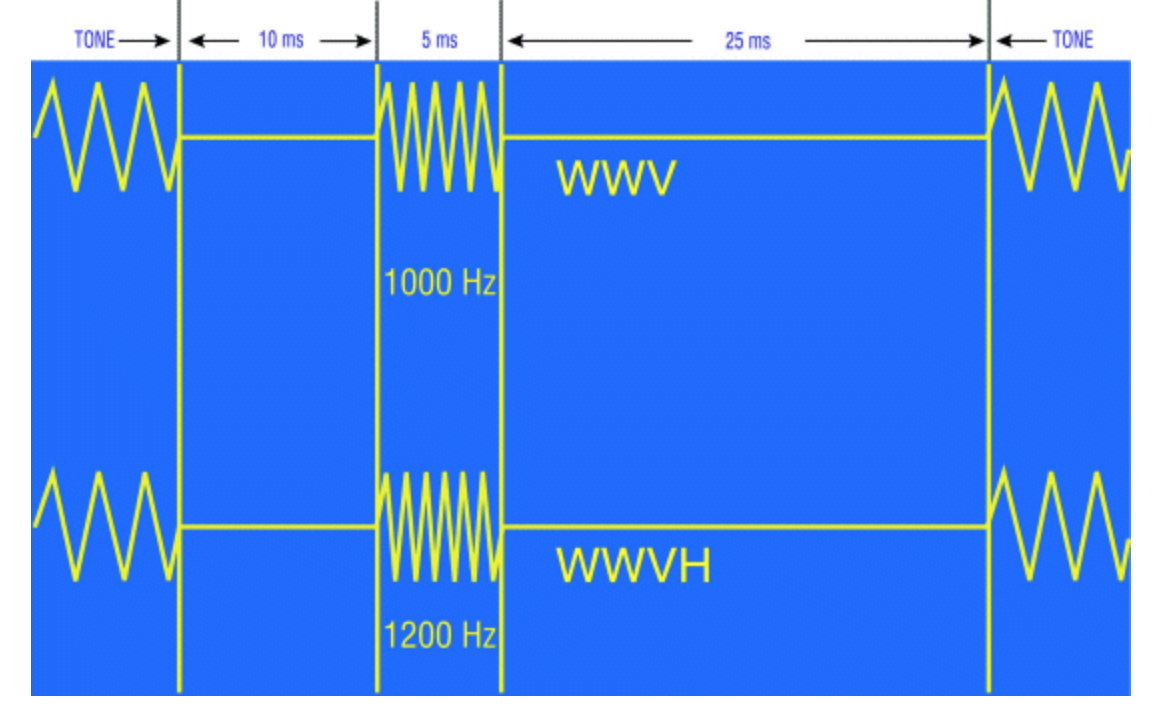 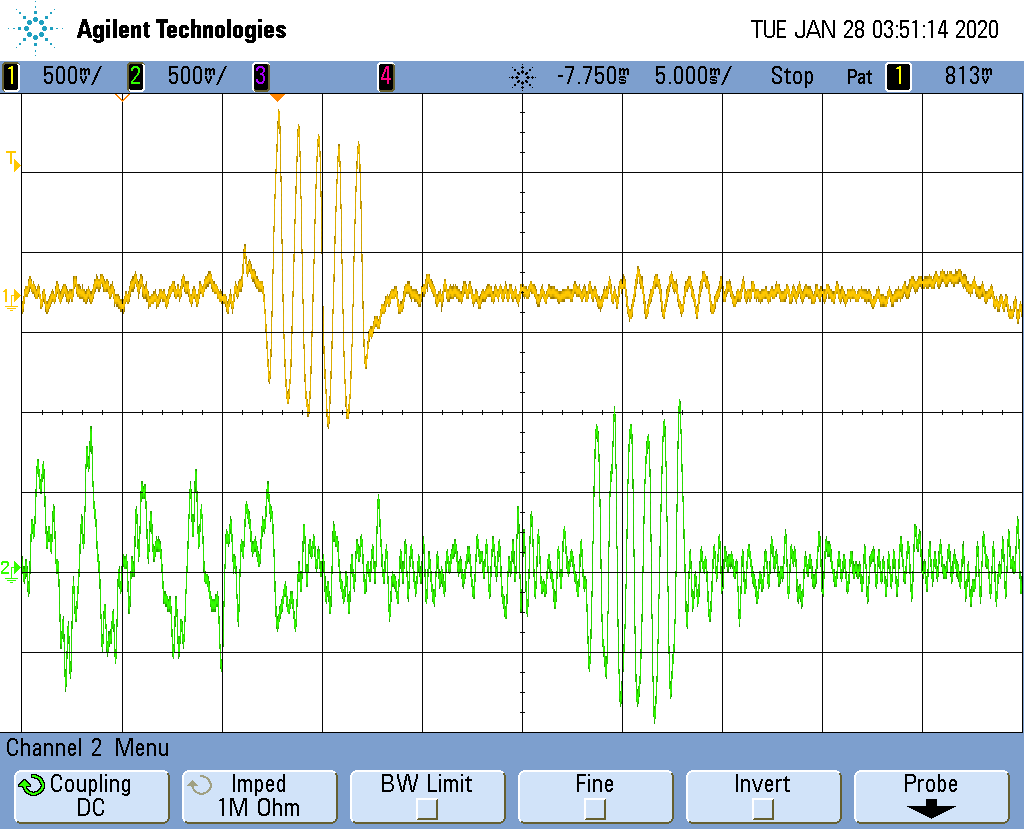 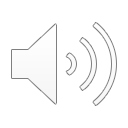 Simultaneous reception of WWV and WWVH on 5 MHz
5 MHz WWV + WWVH
WWVH
WWV
10 MHz
WWVH Only
N.B.: WWVH arrival faster at 10 MHz than 5.
Published Timing Tick Information:
   WWV    – 5 cycles of 1000 Hz
   WWVH – 6 cycles of 1200 Hz
Alternating 500/600 tone frequencies

A sync reference can be obtained from the 1 pps output  from a GPSDO.
On-the-air reception of WWV and WWVH Timing Ticks At WA5FRF. Time difference of arrival is ~17mS.
WWV at 1350 km, WWVH at 6050 km great circle dist.
9
[Speaker Notes: WWV per-second timing tick format. A time-of-flight measurement can be made if synchronization to the leading edge of the 1 pps output pulse from a GPSDO is made at the receiver location.]
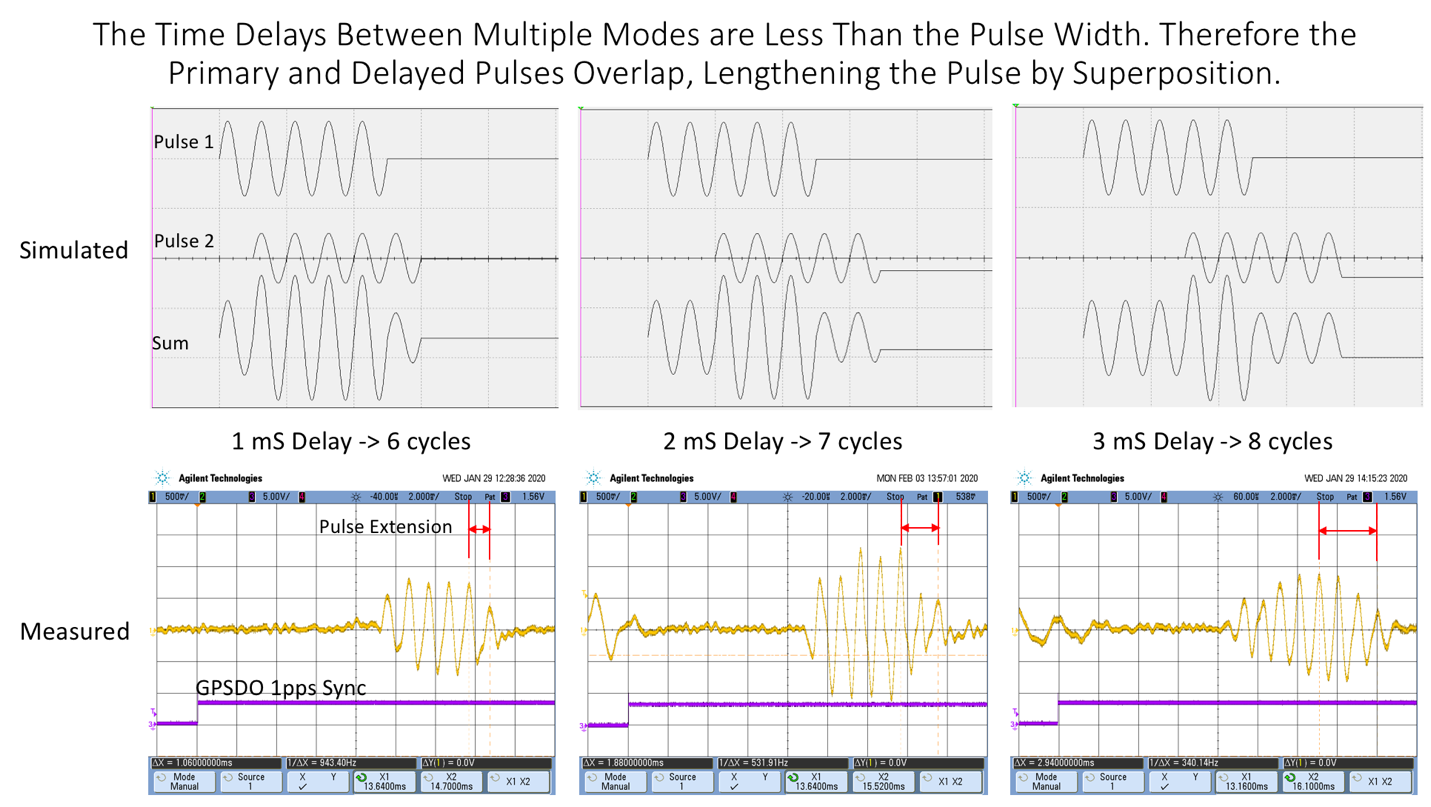 10
[Speaker Notes: The Time Delays Between Multiple Modes are Less Than the Pulse Width. Therefore the Primary and Delayed Pulses Overlap, Lengthening the Pulse by Superposition. The top row of illustrations shows Spice simulations for superposition delays of 1, 2, and 3 mS. The net effect of overlapping arrivals is to lengthen the overall pulse. Beneath each simulation is an oscilloscope recording showing actual WWV on-the-air captures depicting exactly these situations. Note the first cycle of the primary mode and the last cycle of the delayed have no overlap and are free from superposition distortion. Therefore a preferred measurement technique is to measure the TOF of the primary pulse by referencing the leading edge and delayed arrivals by referencing the trailing edge. The rising edge of the GPSDO 1-pps output is used to sync the scope. Time measurement must take into account the time delay through the receiver and use repeatable on-time markers on the pulses.]
Scaling Measured Data for Best Fit on Multi-Hop TOF Model Provides a Good Match at a Layer Height of 250 km
3-hops
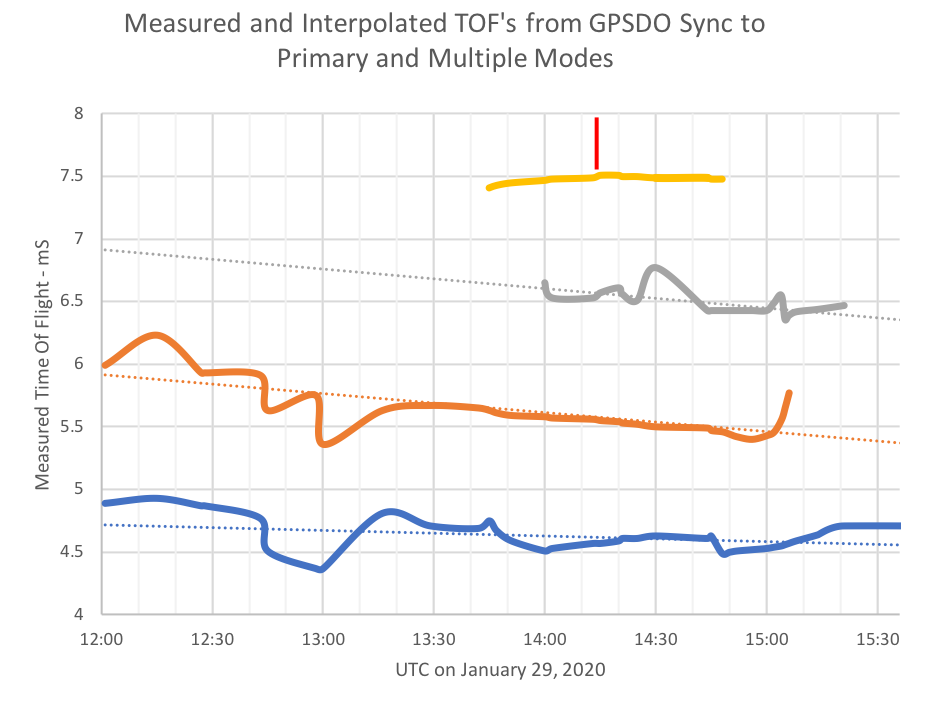 2-hops
Primary 1-hop mode
Flip Sense and Scale 
TOF measurements unlocks potential for monitoring F2 Layer Height at many points across the US.
Unique, dense spatial and temporal sampling grid complements ionosondes and other professional science observing networks.
11
[Speaker Notes: Measured scatter plots were smoothed with trend lines added by Excel. Layer height descends in the morning and descends in the evening. Adjusting sense and scale factor for best fit to the geometric model shows good agreement between predicted and measured data for a mean F-layer  layer height near 250 km.]
2.5 MHz
5 MHz
10 MHz
Simultaneous 2.5, 5, and 10 MHz WWV Spectra During Morning Transition

The availability of WWV signals at harmonically related frequencies throughout the HF spectrum gives unique insights to propagation effects induced by the ionosphere

2.5 and 5 MHz:
Turbulent at Night,
Quiet During Day

10 MHz:
Turbulent Night and Day


Neither Doppler shifts nor turbulence scales with frequency.
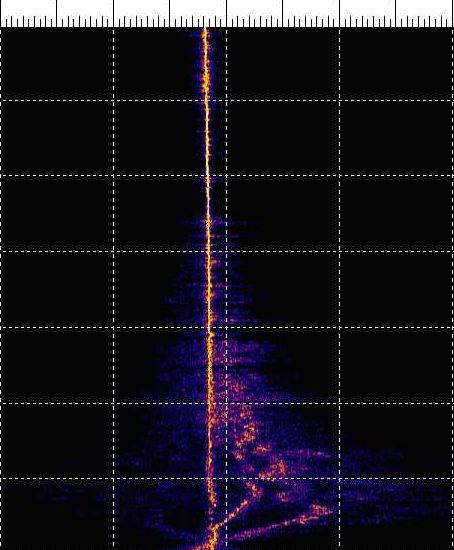 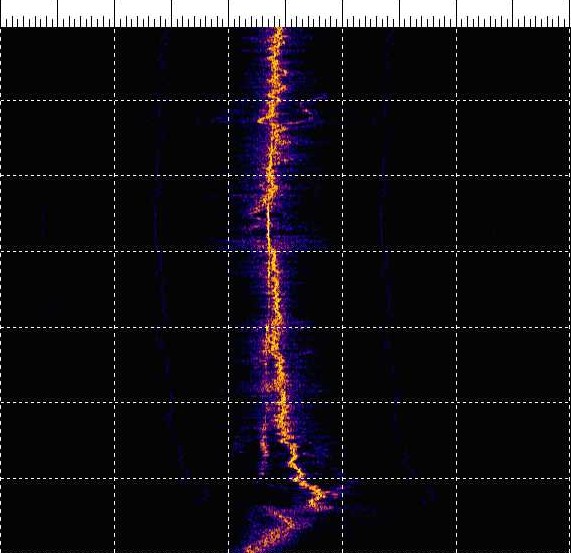 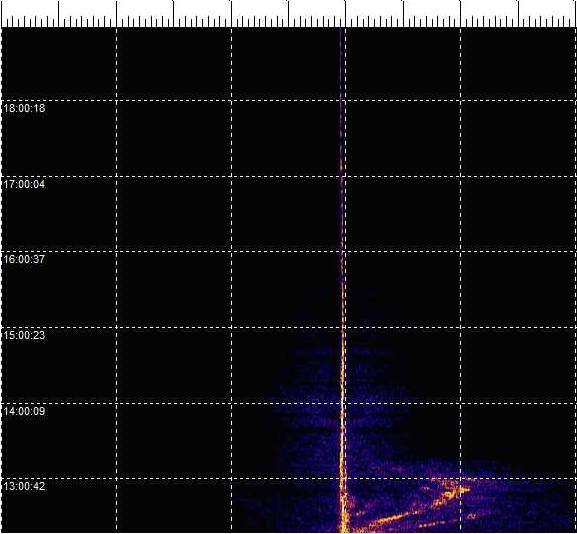 1800z
Day
1 Hz
1700z
E Layer:
Stable
1600z
1500z
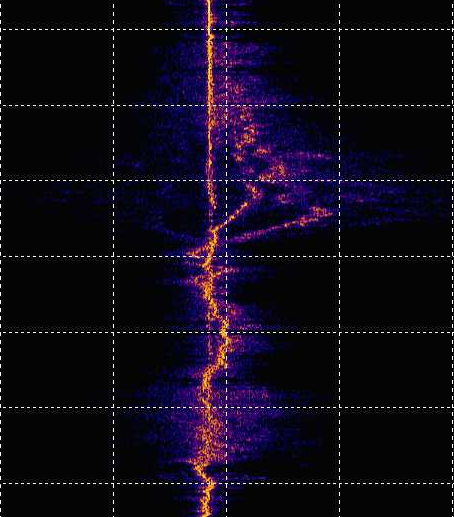 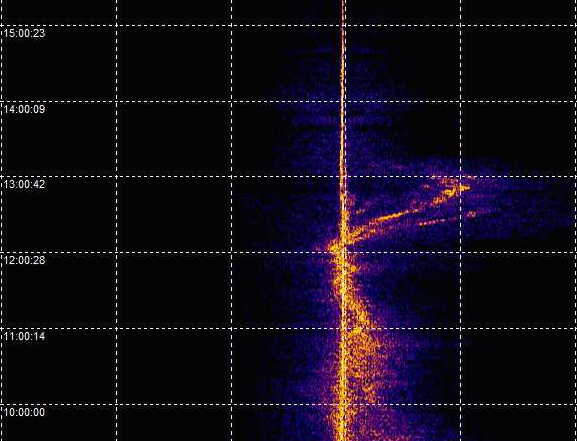 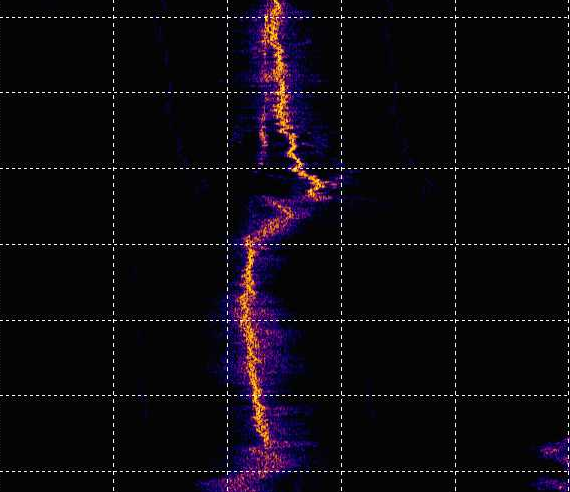 1400z
Sunrise
CO 1306z
TX  1232z
1300z
1200z
1100z
F Layer 
Descending;
Multiple Hops
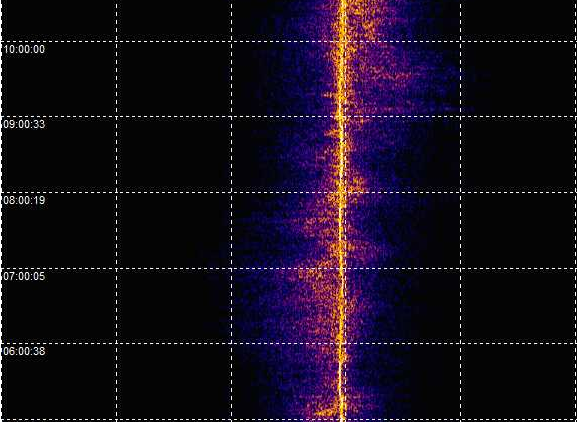 1000z
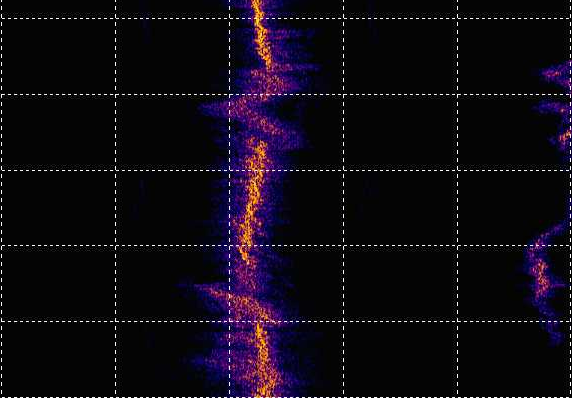 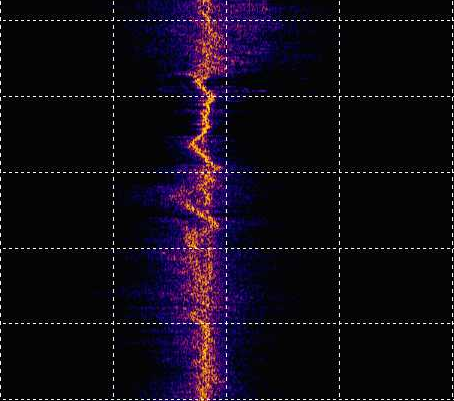 0900z
Night
F Layer:
Turbulent
Ft. Collins, CO
40.68  -105.04
          to
San Antonio, TX
29.57  -98.89
0800z
0700z
0600z
10/11/2019
[Speaker Notes: Simultaneously recording WWV on multiple frequencies can provide insights into frequency dependent propagation effects. These three spectrograms are for WWV at 2.5, 5, and 10 MHz. The lower two frequencies were steady during the day and turbulent at night. The 10 MHz frequency was turbulent both day and night. Neither turbulence amplitude nor the dawn Doppler swing scaled with carrier frequency. The 2.5 and 5 MHz frequency tracks manifest multiple high order modes during sunrise but 10 MHz does not. Some modes manifest or extinguish abruptly mid-transition. All frequencies contain a mode showing little frequency shift. A working hypothesis is that the mode showing little frequency variation is from the E layer while the frequency tracks showing variability are from the F layers. Additional data analyses suggest the mode splitting is a result of simultaneous propagation of multiple hop modes.]
Simultaneous Reception of Both WWV and WWVH: Spatial Propagation EffectsUse of the 500 Hz and 600 Hz side tones as a separation tool suggested by David Kazdan AD8Y
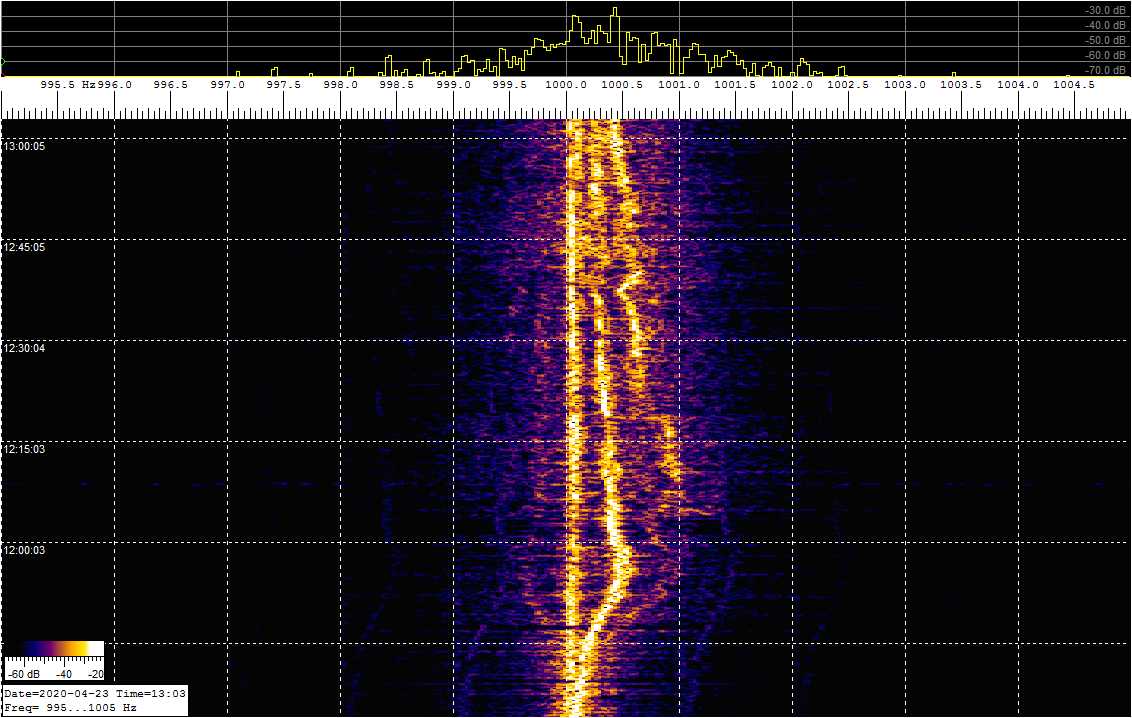 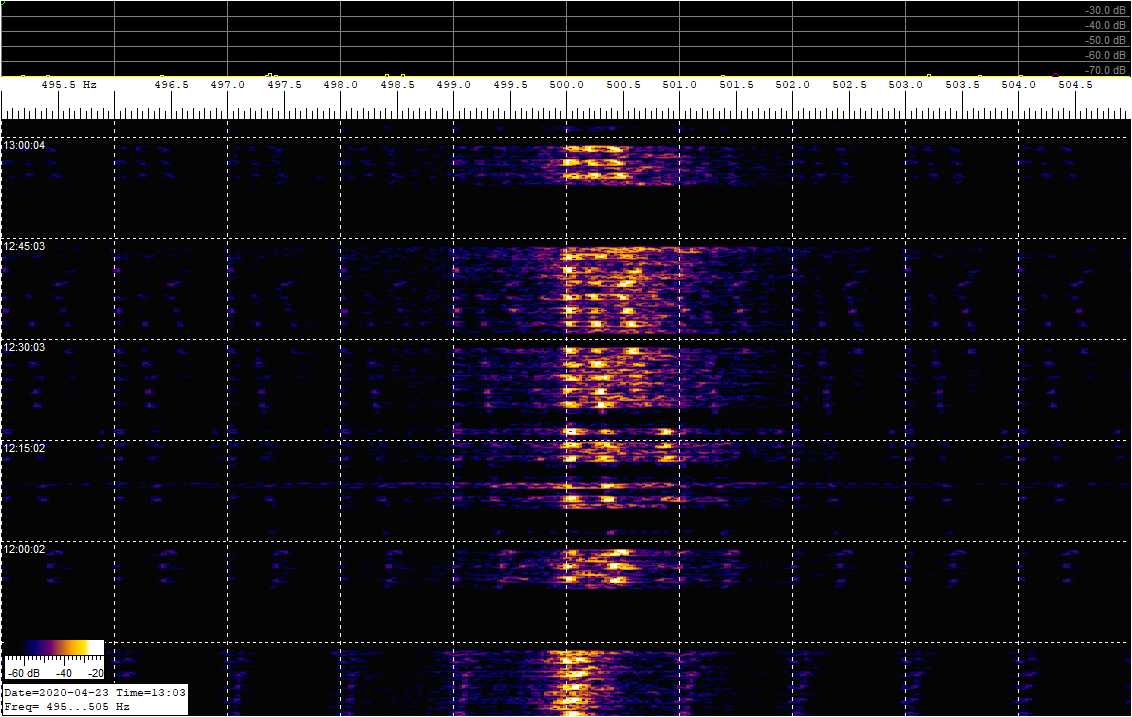 Simultaneous Contributions from WWV and WWVH on Downconverted Carrier Frequency
500 Hz Tone Frequency
Alternates between WWV and WWVH
Composite Carrier Frequency @ 1000 Hz
500 Hz Tone Frequency
13
[Speaker Notes: When conditions permit simultaneous reception of WWV and WWVH, the spectral components overlay, complicating frequency analyses. WWV and WWVH use an interlace process using the 500 Hz and 600 Hz side tones. WWV uses 500 Hz on even minutes and 600 Hz on odd. WWVH uses the opposite tone and then they change tones every minute. Since these tones possess the same frequency accuracy as the carrier, they can be deinterlaced to provide separate frequency tracks. However, the tones are not transmitted on all minutes and the tones mute during the time announcements before the top of each minute. Therefore spectrograms made using the tones show gaps on the missing minutes and between adjacent minutes.]
Deinterlacing WWV and WWVH Data:Two programmable receivers separately follow WWV and WWVH - Data is Present for Each Tone Every Minute It is On the Air -
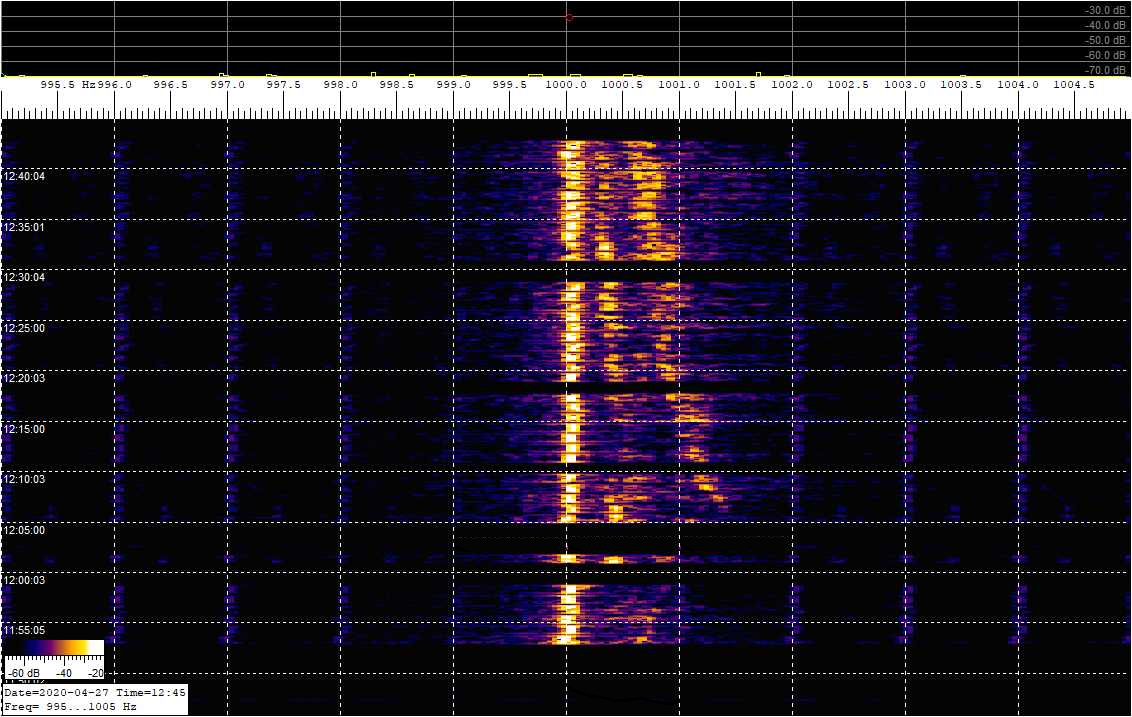 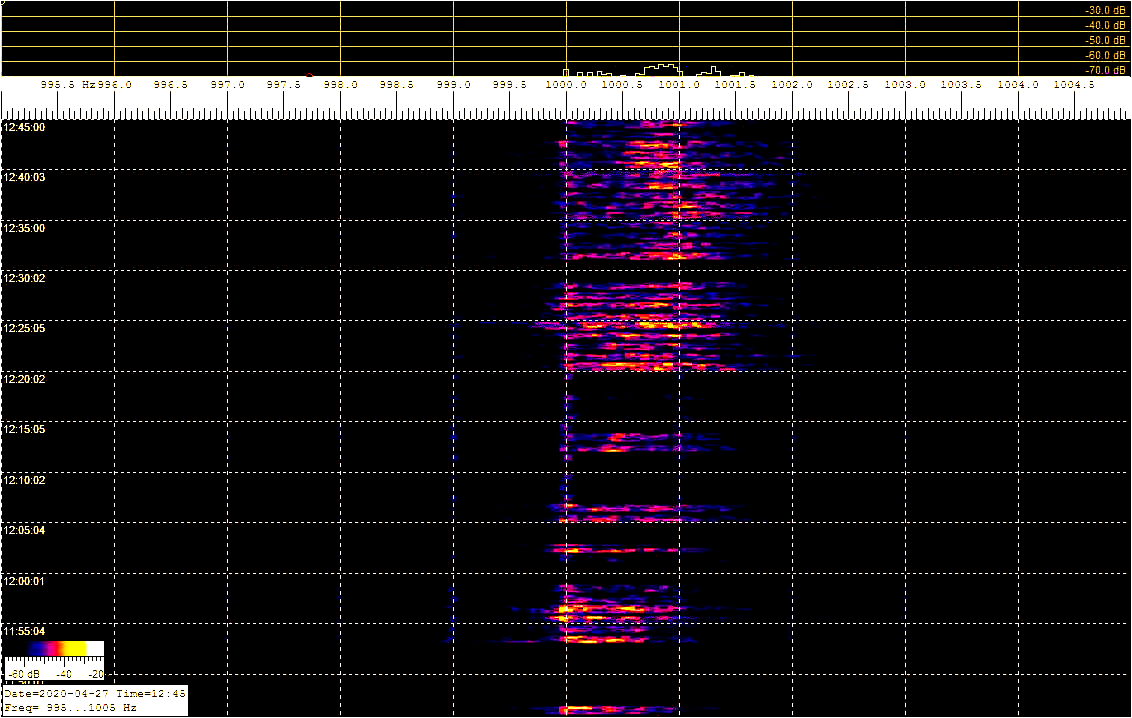 1 Hz/div
Dawn Transition on 04-27-2020
5 min/div
WWV Spectra
WWVH Spectra
14
[Speaker Notes: Spectrograms produced using the deinterlaced receivers. The spectrogram on the left contains data only from WWV while the one on the right contains data only from WWVH. Although they appear sparse, both spectrograms contain all available transmitted data. The short gaps between adjacent minutes occur during the voice time announcements and the larger gaps are from the missing minutes that are used for other voice announcements.]